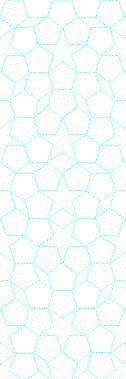 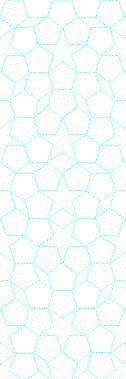 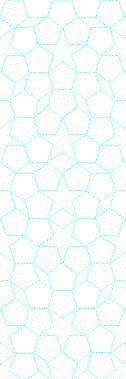 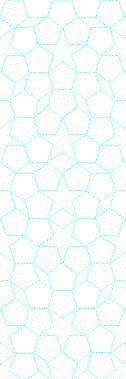 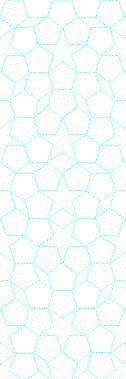 YTÜ 
FEN EDEBİYAT FAKÜLTESİ 
KİMYA BÖLÜMÜ
SEMİNER DERSİ SUNUMU
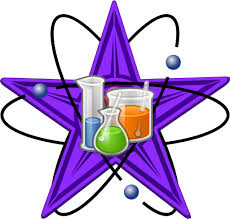 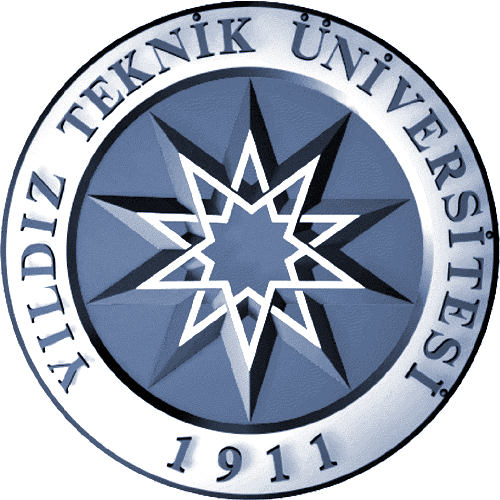 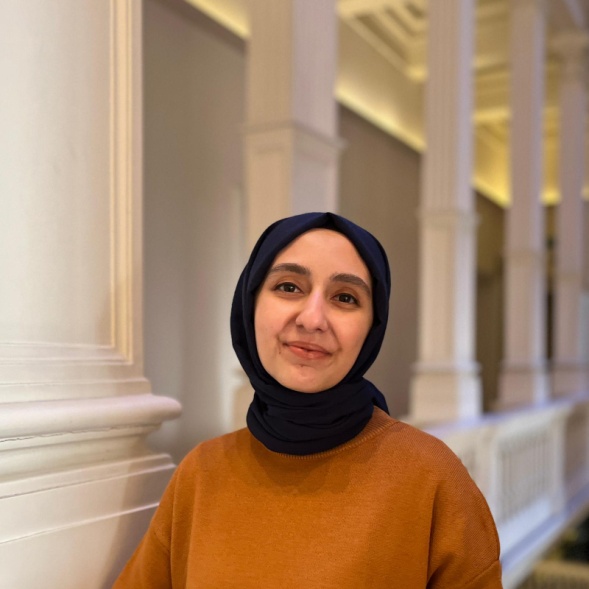 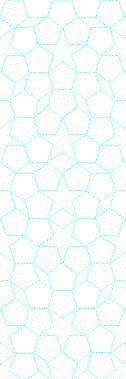 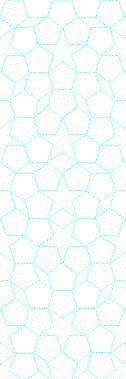 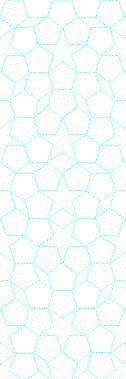 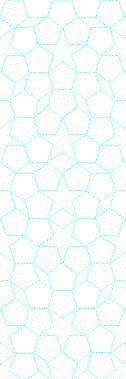 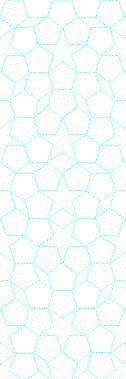 TUĞÇE NUR ÖZKARA
22518004
Konu
Nar Çekirdek Kabuklarının Sulu Çözeltiden Boyar Madde Uzaklaştırılmasında Adsorban Olarak Etkisi




Danışman
  Prof. Dr. Nevim SAN
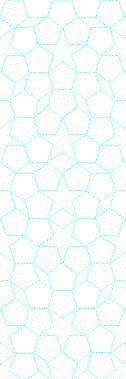 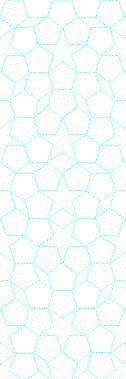 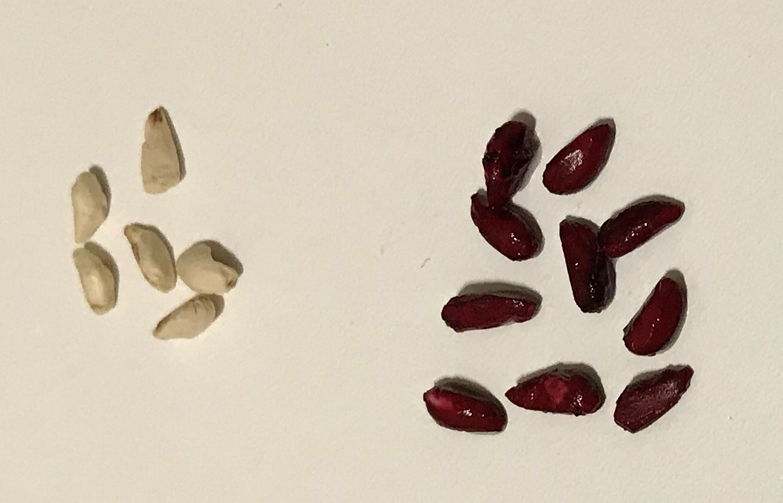 Tarih:  07.03.2023  Saat:  13.40